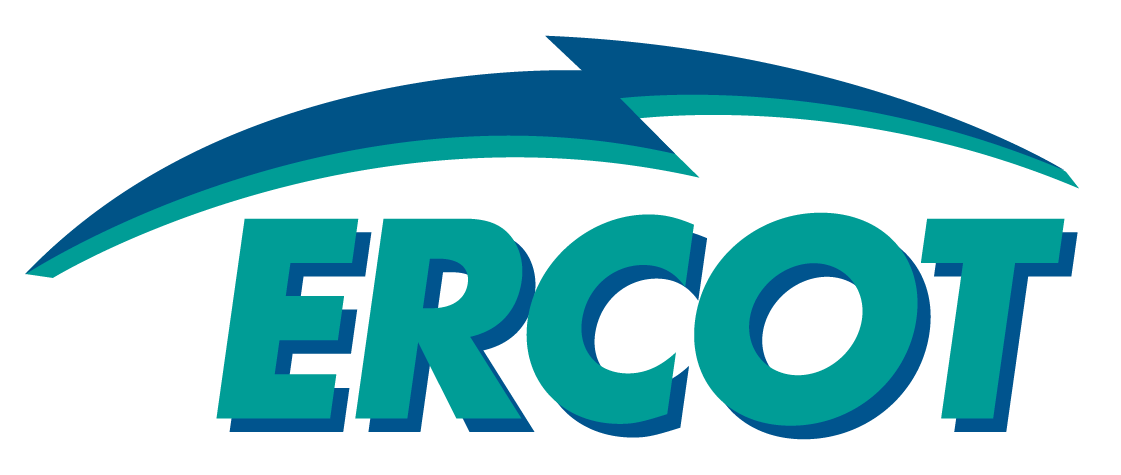 Zonal ADR Resettlement & Data Retention

ERCOT

CSWG
04/20/2015
Requested Information
How long ERCOT keeps data

Any known market-wide retention practices 

How, if at all, MP can receive data to verify Zonal resettlements 

What if any Zonal activity is still possible. We know there are a few ADRs (likely magnitude)? Other activity?
Zonal ADR Resettlement
Outstanding Zonal ADRs 
http://www.ercot.com/content/mktinfo/settlements/2015-04%20Market%20Report.pdf
Year: 2009 (3 ODs)
Dispute Value: ~$118K
Target end of Q3 2015 to resolve (deny, approve, or withdraw)

Risks
Stability of the zonal system - untested for many years
Availability of people with the knowledge and skills to operate the zonal settlement system

Limitations
No longer have the ability to generate new zonal settlement data extracts, but could pull and provide old files if needed
Zonal ADR Resettlement
Execution Plan: utilize the Miscellaneous Invoice (“ADR Invoice” )

Manual calculation of the settlement adjustment

Provision of  the assessed $ Amount and 4 additional details (e.g., interval, LRS, ERCOT load, etc.) for each invoice line item

Market Notice required & Market-wide information provided in the notice

Upon request, Excel spreadsheets can be supplied with additional data

Uses current-day functioning toolsets –
This flexible invoice was built to “pinch-hit” in a circumstance like this
This approach has been used on occasion for Nodal ADRs and issues
Posts with other invoices on MIS

Least risk operational approach for this infrequent activity
Data Retention
By protocol, ERCOT is required to keep the data for 7 years

Legal holds may require extensions for specific data

ERCOT is not aware of market-wide retention practices
Appendix
Appendix - Zonal Protocols Section 20
20.9.1 Adjustments Based on ADR Resolution
If Resettlement is possible to address an adjustment required by an ADR resolution, ERCOT shall issue a Resettlement Statement for the affected Operating Day(s) and shall adjust applicable timelines accordingly.

If a resettlement is not practical or possible to address an adjustment required by an ADR resolution, ERCOT shall make the adjustments through a separate “ADR Invoice” that is produced outside of the normal settlement system. The appropriate payments and charges, along with settlement quality information, shall be supplied to all Market Participants. Any dispute resolution amount greater than five million dollars ($5,000,000) shall be divided so that no one ADR Invoice has more than five million dollars ($5,000,000) in ADR adjustments and such
ADR Invoices shall be issued at least fourteen (14) days apart from each other. Payments will be due on the date specified on the ADR Invoice. Any short and late payments will be handled pursuant to Section 9.4.4, Partial Payments and 9.4.6, Late Fees respectively.
Appendix – COPS Market Guide Section 8
8.2.3.5	Miscellaneous Invoice

In the event that ERCOT cannot reasonably Invoice Market Participants via one of the other Protocol-defined Invoices, ERCOT may utilize the Miscellaneous Invoice.  Use of the Miscellaneous Invoice would be noticed to the market and could be in support of any invoicing activity described as “ad hoc” in Section 8.1, Invoice Process, of this document.  The Miscellaneous Invoice posts to the same location on MIS as other QSE/CRRAH Invoices.  This Invoice is generated out of the Settlements and Billing System using data which is derived and input by analysts.  The Invoice format allows for flexibility to communicate descriptive information which varies depending on the nature of the ad hoc Invoice.
Appendix – Protocol Section 17
17.3.5	Data Retention

Data stored in the Data Warehouse and Data Archive must be available online for four (4) years from ERCOT’s creation or receipt of the data.  Data stored in the Data Archive must be maintained by ERCOT for a total of seven years from ERCOT’s creation or receipt of the data.